TIẾNG VIỆT 1
Tập 1
Tuần 13
Tập viết: Tiết 25
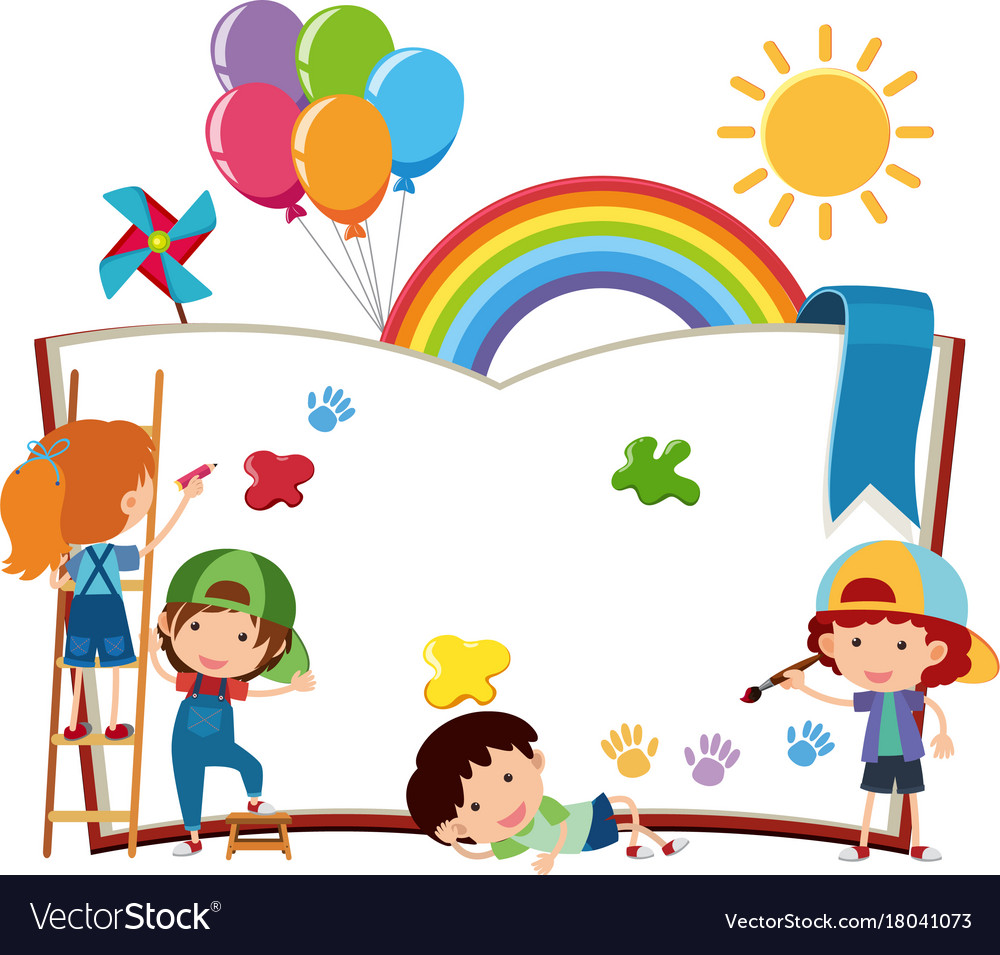 Khởi động
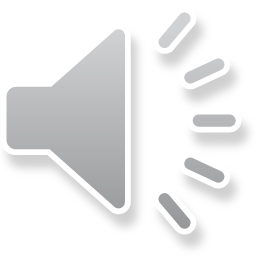 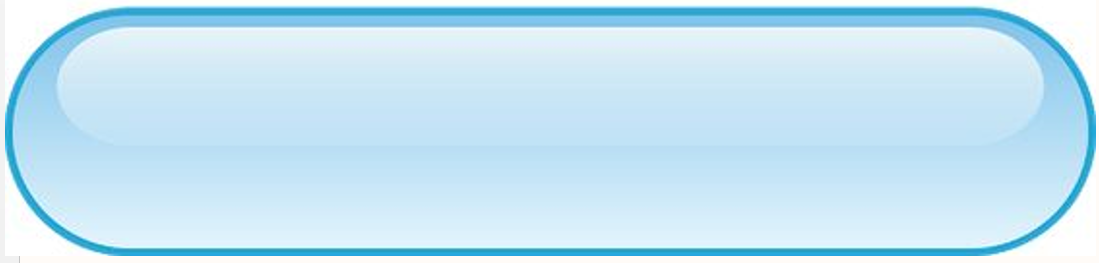 Đọc bài viết
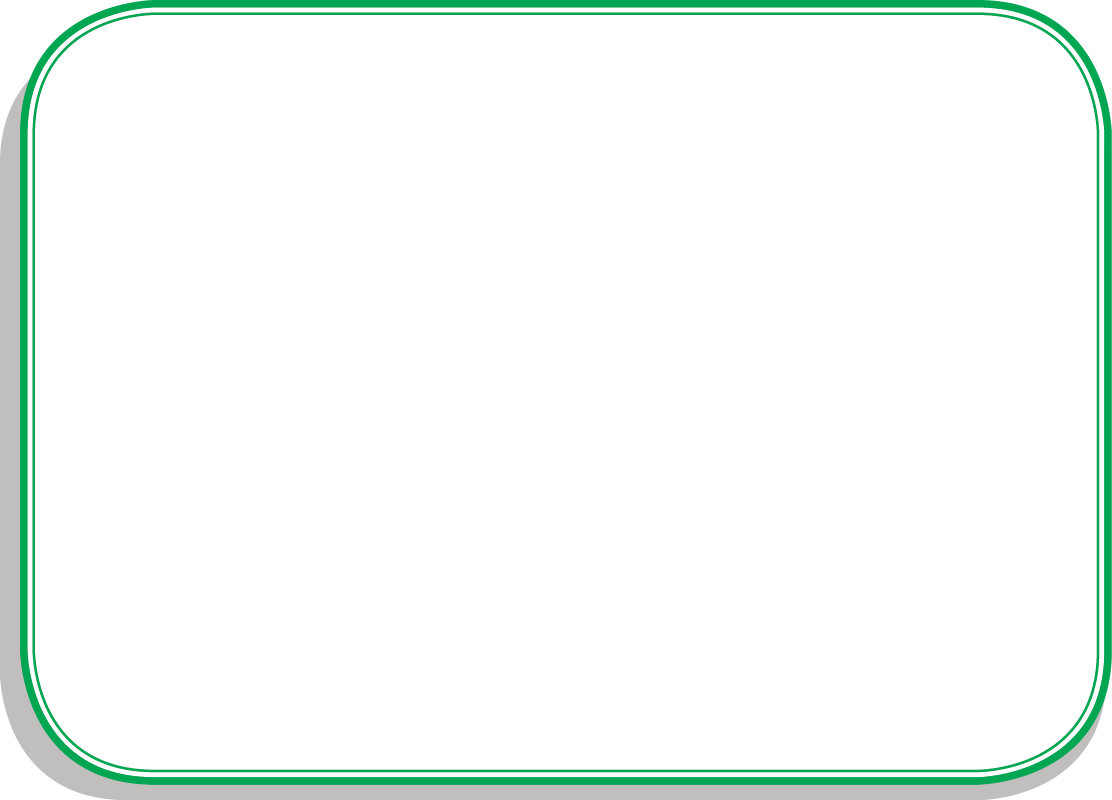 in
it
quả mít
đèn pin
iên
iêt
viết
cô tiên
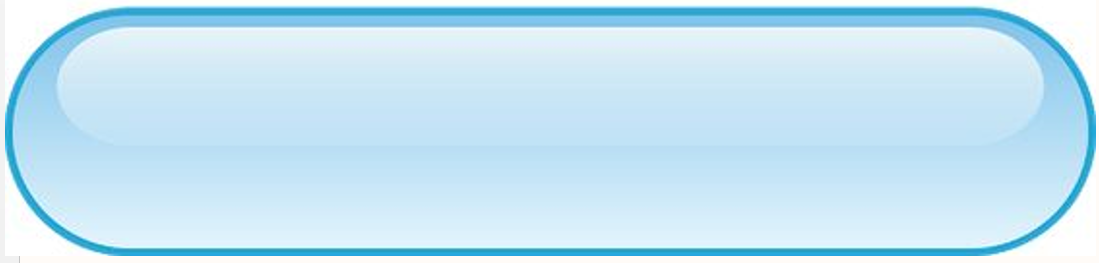 Nhận xét bài viết
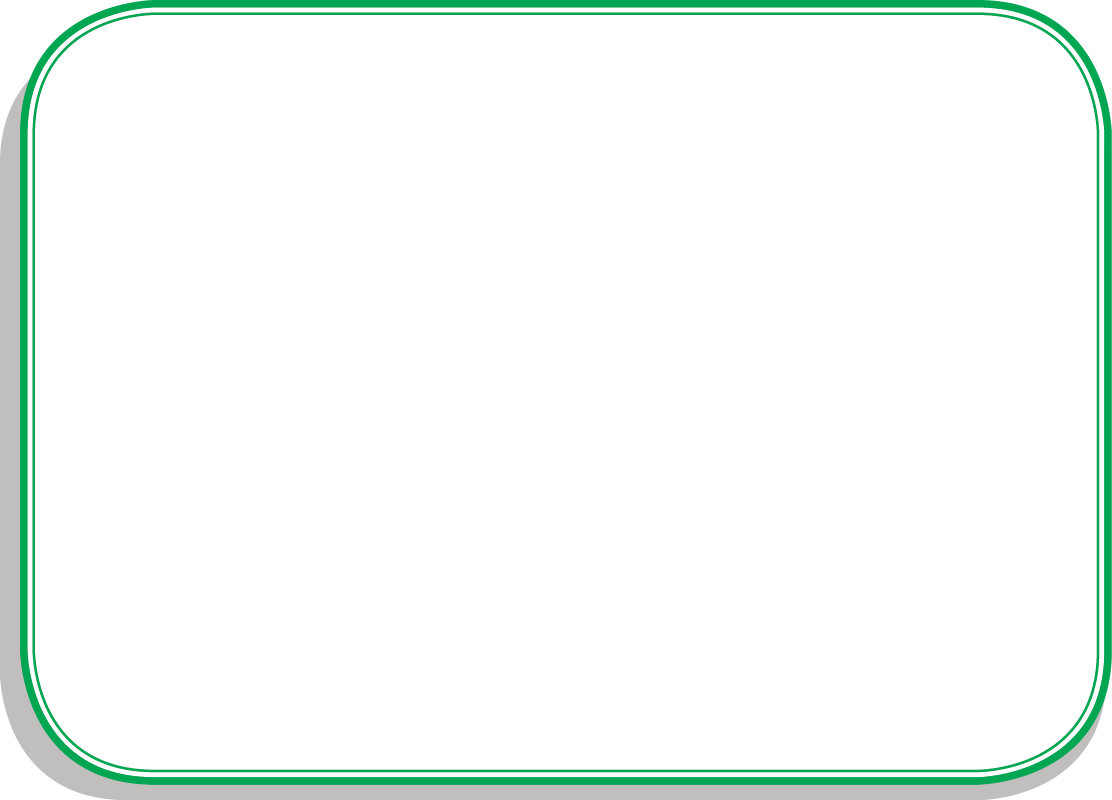 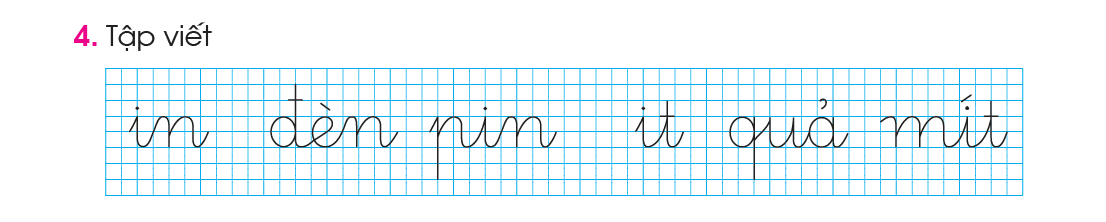 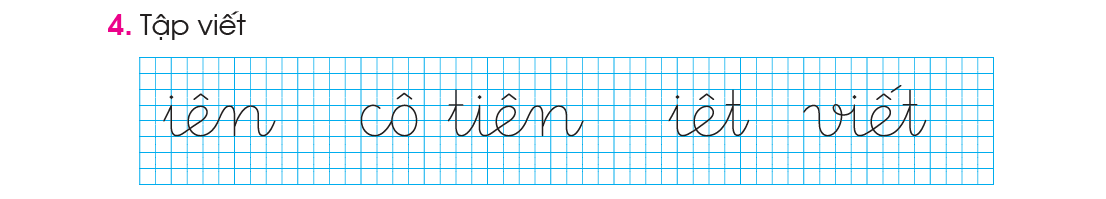 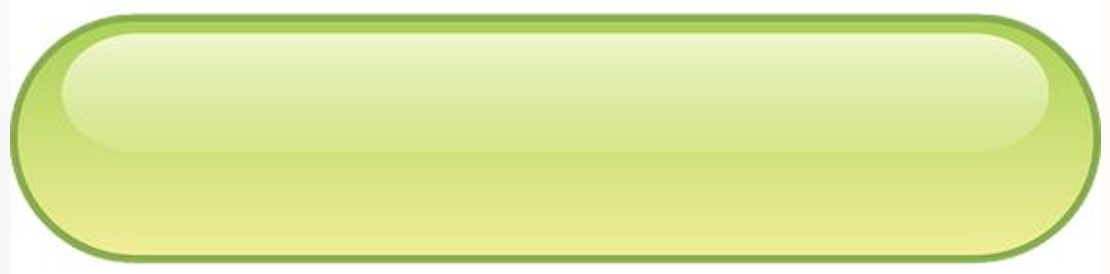 Hướng dẫn viết
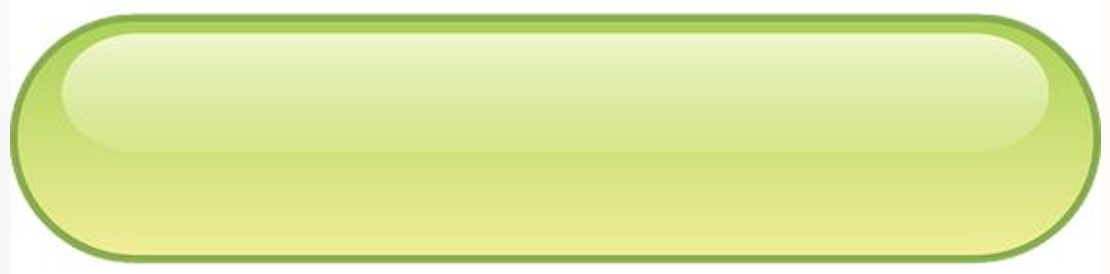 Hướng dẫn viết
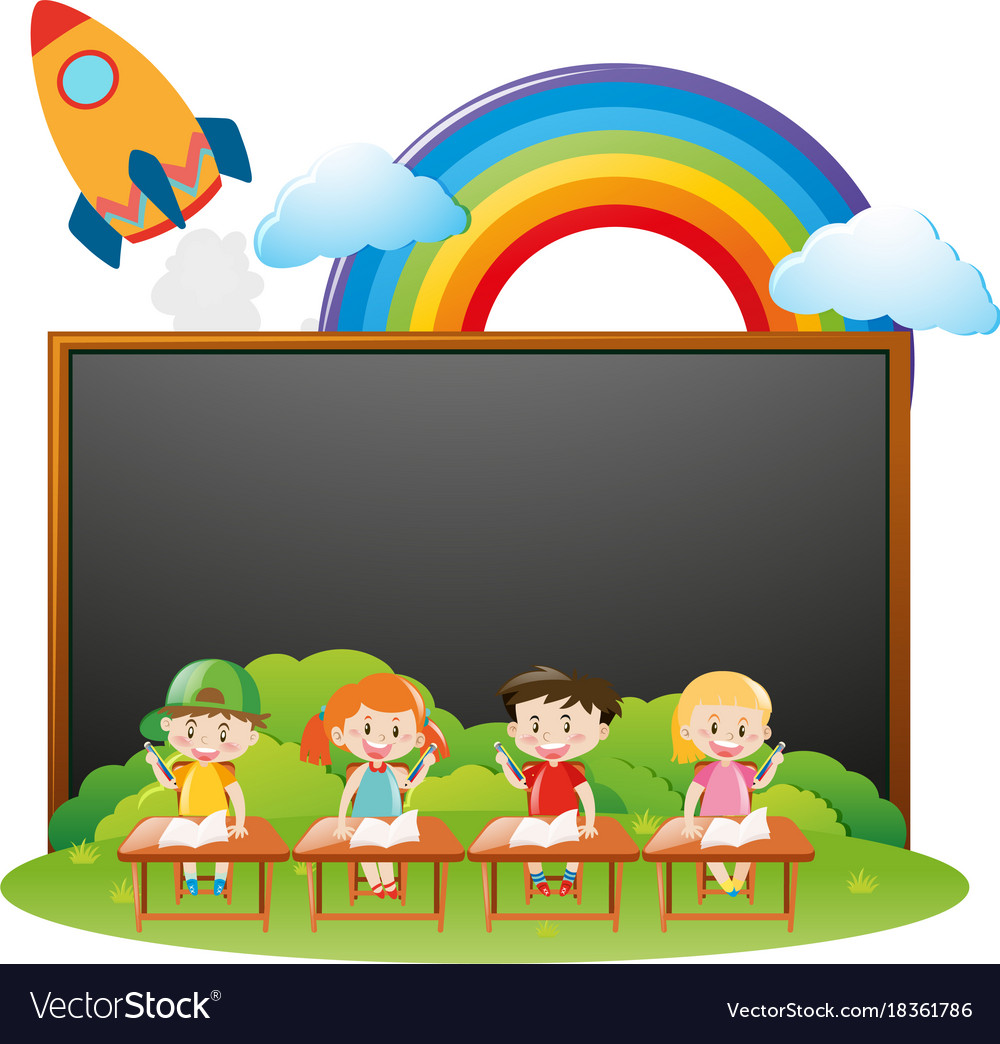 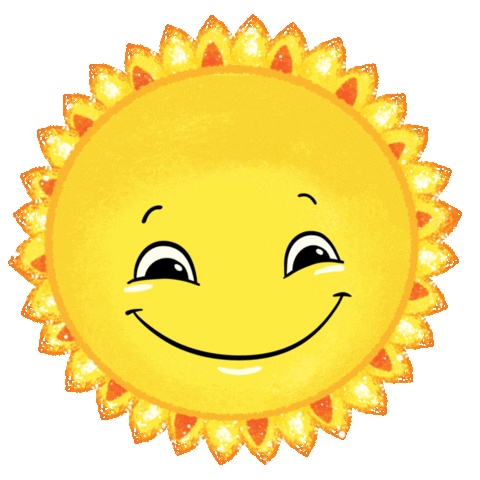 Viết vở luyện viết
Hoc10 chúc các em học tốt!